Virtual Stakeholder Forum
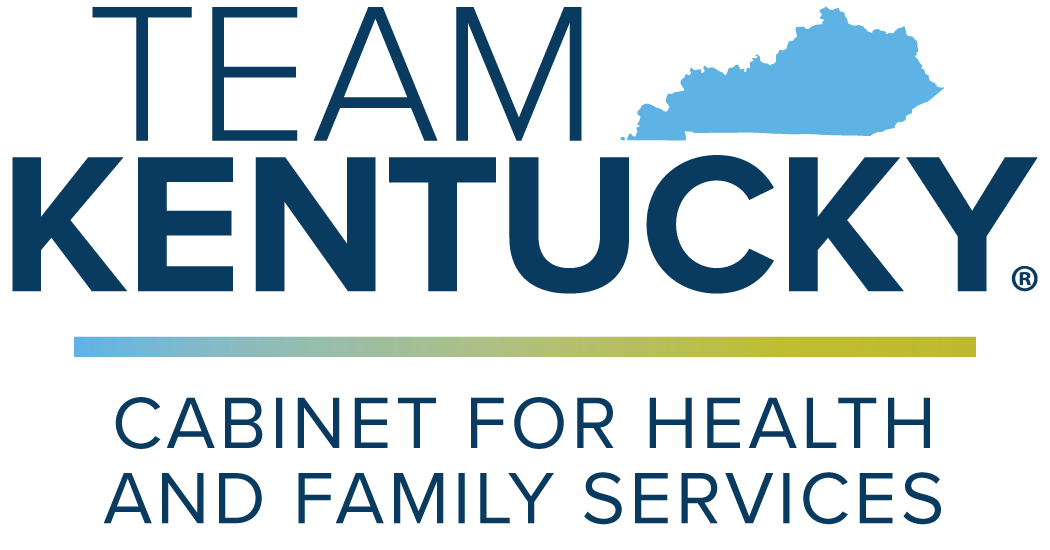 Sept. 26, 2024
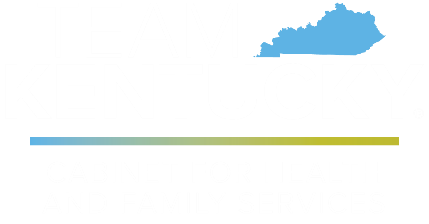 Welcome
Medicaid Updates: Recovery Month, Provider Forums, & Waiver Slots
Service Expansion Updates: CHWs + Hearing, Dental, and Vision Services
Member Renewals and Eligibility
Reentry Update
Provider Appeals and Complaints
Program Spotlight: Behavioral Health Initiatives
Provider Forum Update
Medicaid Provider Forums
BOWLING GREEN
OWENSBORO
Medicaid Updates
Meet Our Sister Agencies
Division Meet and Greet Session
MCO Provider Representatives
LOUISVILLE
COVINGTON
Covington
Register for an Upcoming Forum
Morehead
Pineville
Recovery Month Update
89
3
Celebrating Recovery Month
Partner Agencies
Bill Signings
Sharing Stories of Hope and Resilience
Gov. Andy Beshear
DPH Commissioner Dr. Steven Stack
3
1
Sec. Eric Friedlander
ODCP Ex. Director Van Ingram
DMS Commissioner Lisa Lee
New Recovery Ready Communities
Governor 
Proclamation
BHDID Director Sarah Johnson
4
Individuals in long-term recovery shared personal testimonials.
Save the Date
Hope and healing
Sept. 15, 2025
10:30 a.m. to 2 p.m.
Kentucky State Capitol, South Lawn
Waiver Slot Update
Additional Waiver Slots
CMS approval for additional waiver slots is pending
Michelle P.
Acquired Brain Injury
Long-Term Care
50 new; 25 current Fiscal Year
750 new; 250 current Fiscal Year
Home and Community Based Services
Supports for Community Living
750 new; 250 current Fiscal Year
375 new; 125 current Fiscal Year
Community Health Workers; Adult Hearing, Dental, & Vision Services
New Service Provider: Community Health Workers
12
Vision, Hearing,&
Dental Expansion
13
Member Renewals and Eligibility
Public Health Emergency (PHE) Unwinding
2023
2024
Last PHE renewals for adults had a due date of May 31 with the exception of June 30 for 8 individuals.  
Ongoing annual renewals for non-PHE cases resumed in April 2024.
Flexibilities in place through June 2025.
Certain Appendix K flexibilities made permanent in 1915(c) waivers effective May 1, 2024.
CMS monthly and updated reporting ongoing.
15
Medicaid Enrollment Trend
16
Unwinding Report Updates Posted
Updated CMS Monthly Reports*
Original CMS Monthly Reports
90-Day
Processing Period
*Per CMS' Medicaid and Children’s Health Insurance Program Eligibility and Enrollment Data Specifications for Reporting During Unwinding, Updated October 2023, Version 3.
17
Unwinding Report Updates Posted – Cont’d
Updated CMS Monthly Reports*
Original CMS Monthly Reports
90-Day
Processing Period
*Per CMS' Medicaid and Children’s Health Insurance Program Eligibility and Enrollment Data Specifications for Reporting During Unwinding, Updated October 2023, Version 3.
18
KY Medicaid Renewals* and Reinstatements
Individuals procedurally terminated on their renewal due date are given 90 days to respond and provide requested information. If they are determined eligible, coverage is reinstated back to their termination date. Months that are still within the 90-day window and are still processing reinstatements are included below.
*Numbers are based on CMS Reports.
19
Renewals: Need help?
20
Providers Supporting Patients Through Renewals
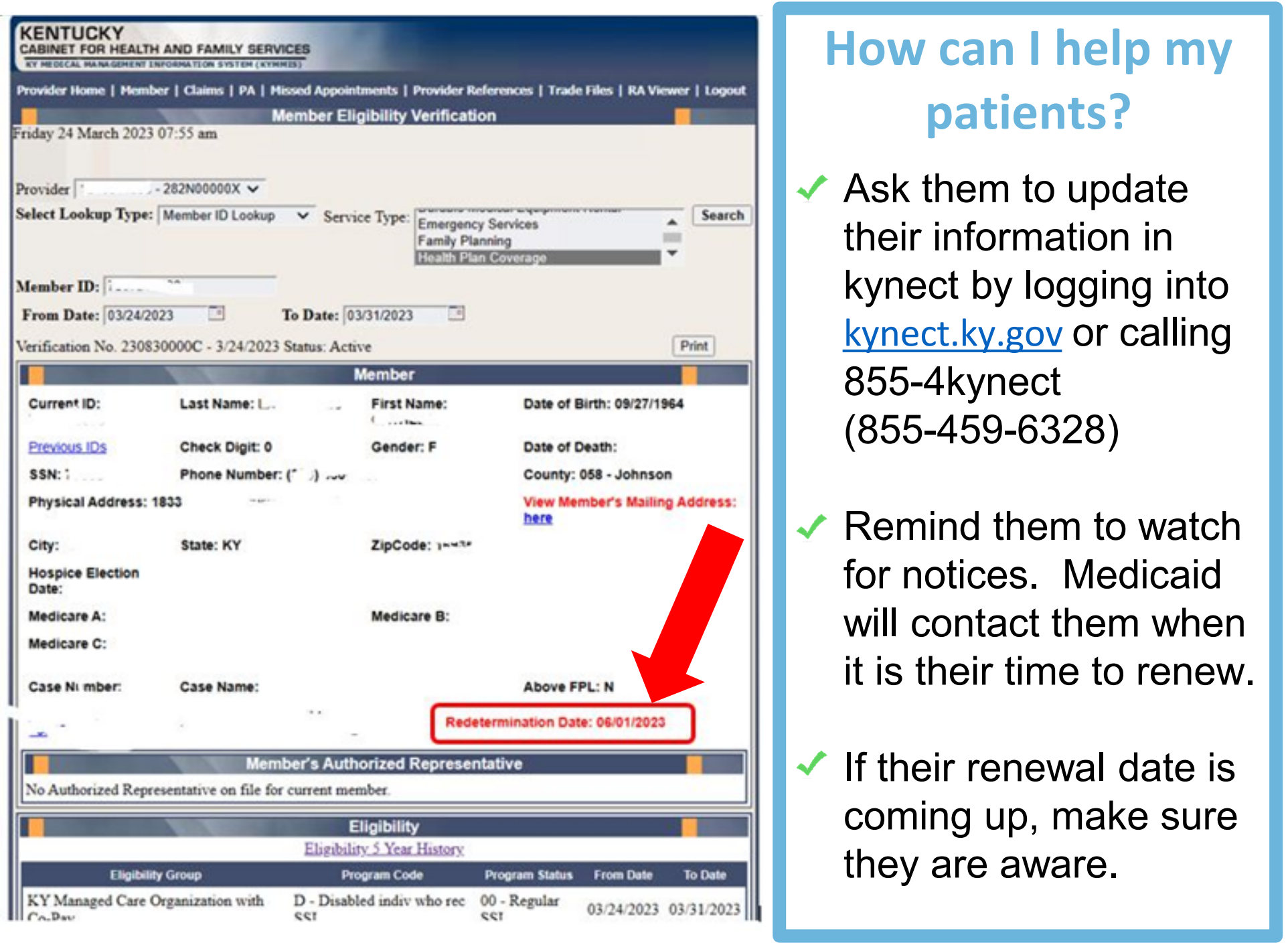 Here is how to find your patient’s renewal date in KYHealthNet.
21
Help us get the message out! Informational fliers available on PHE website in English and Spanish!
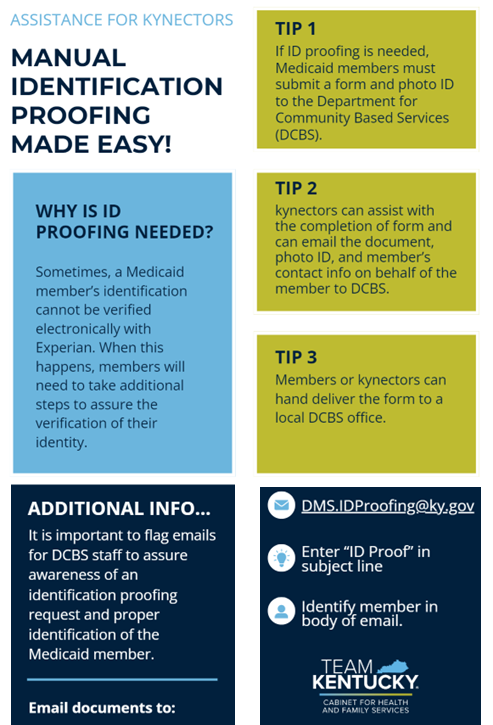 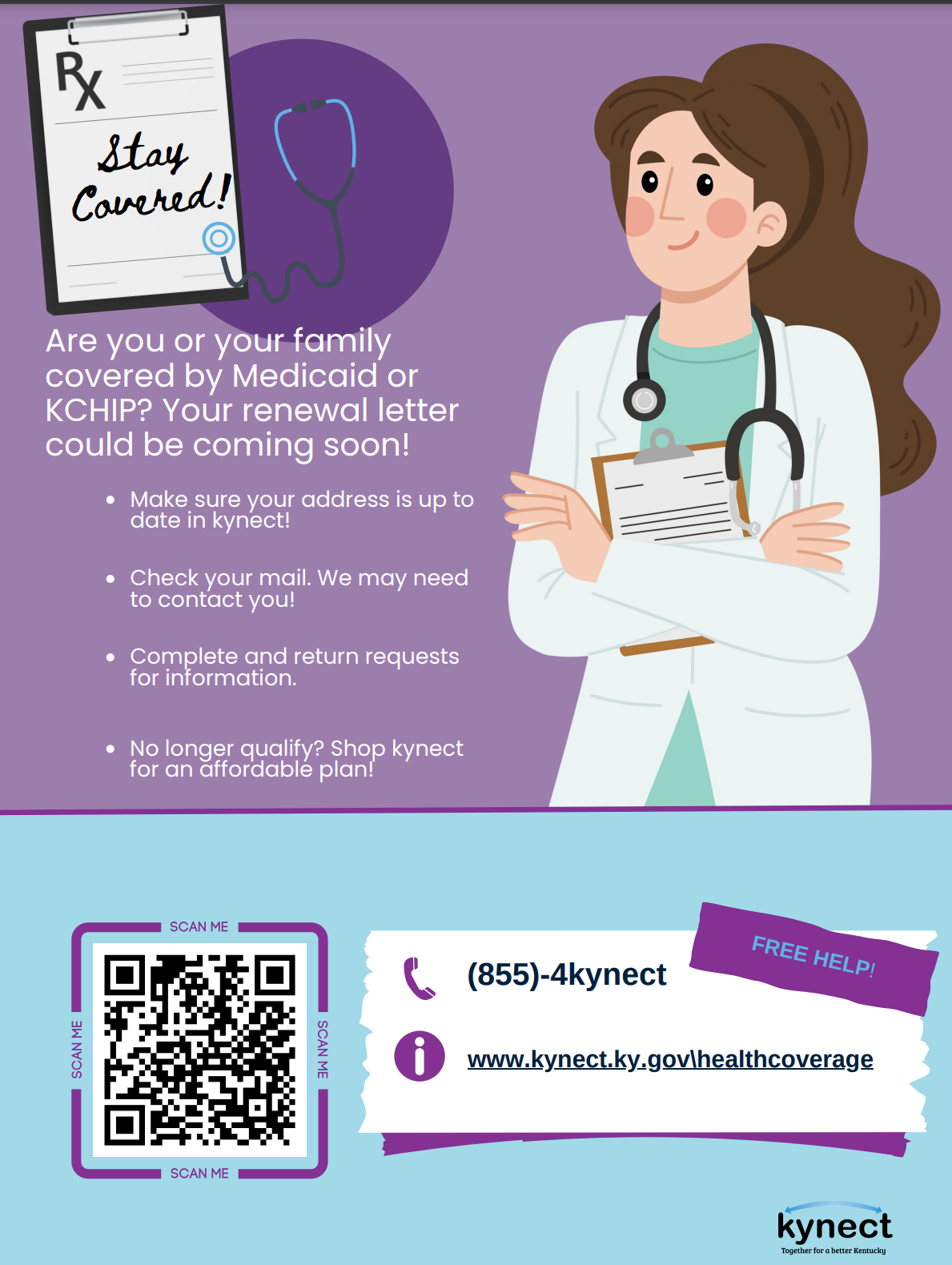 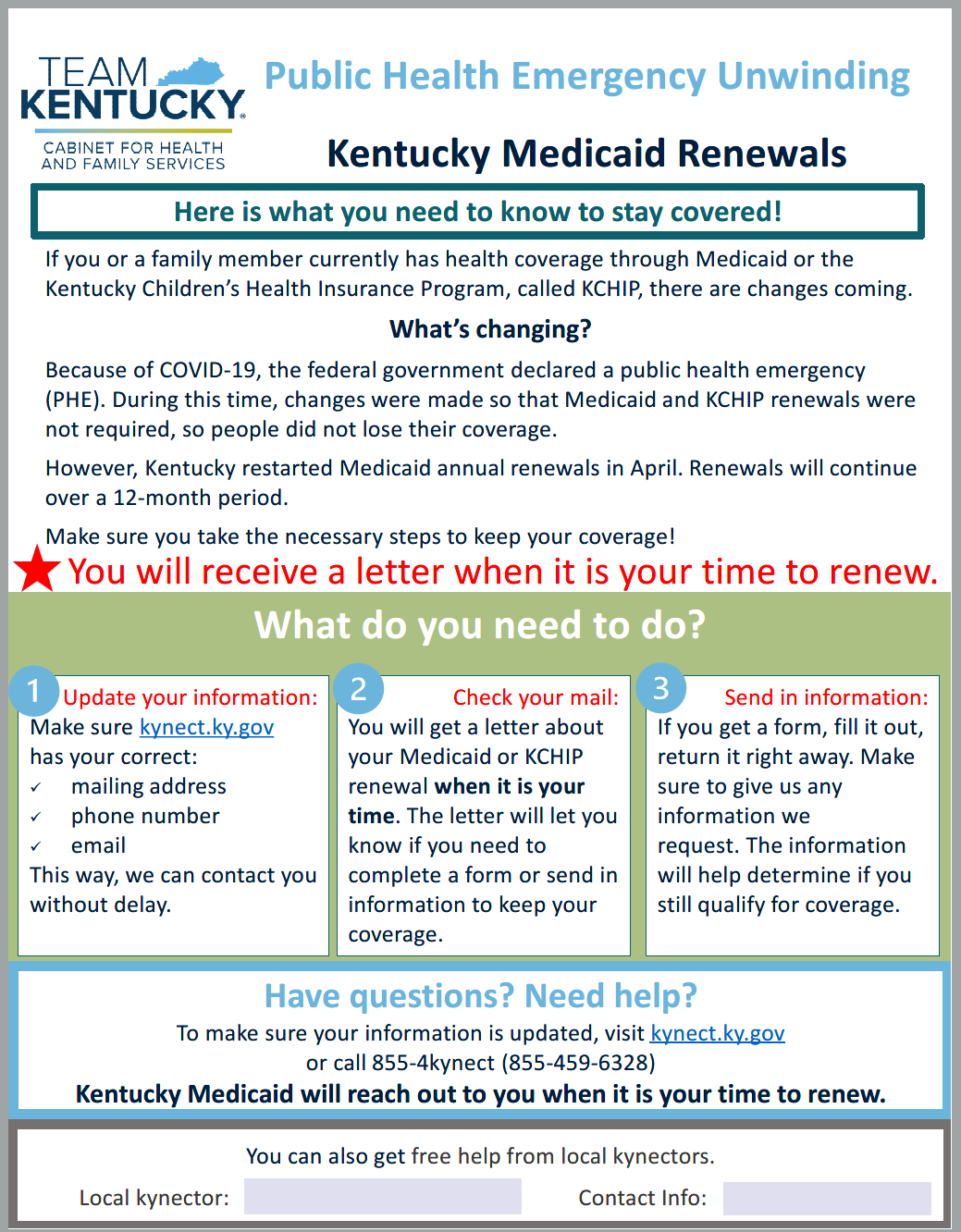 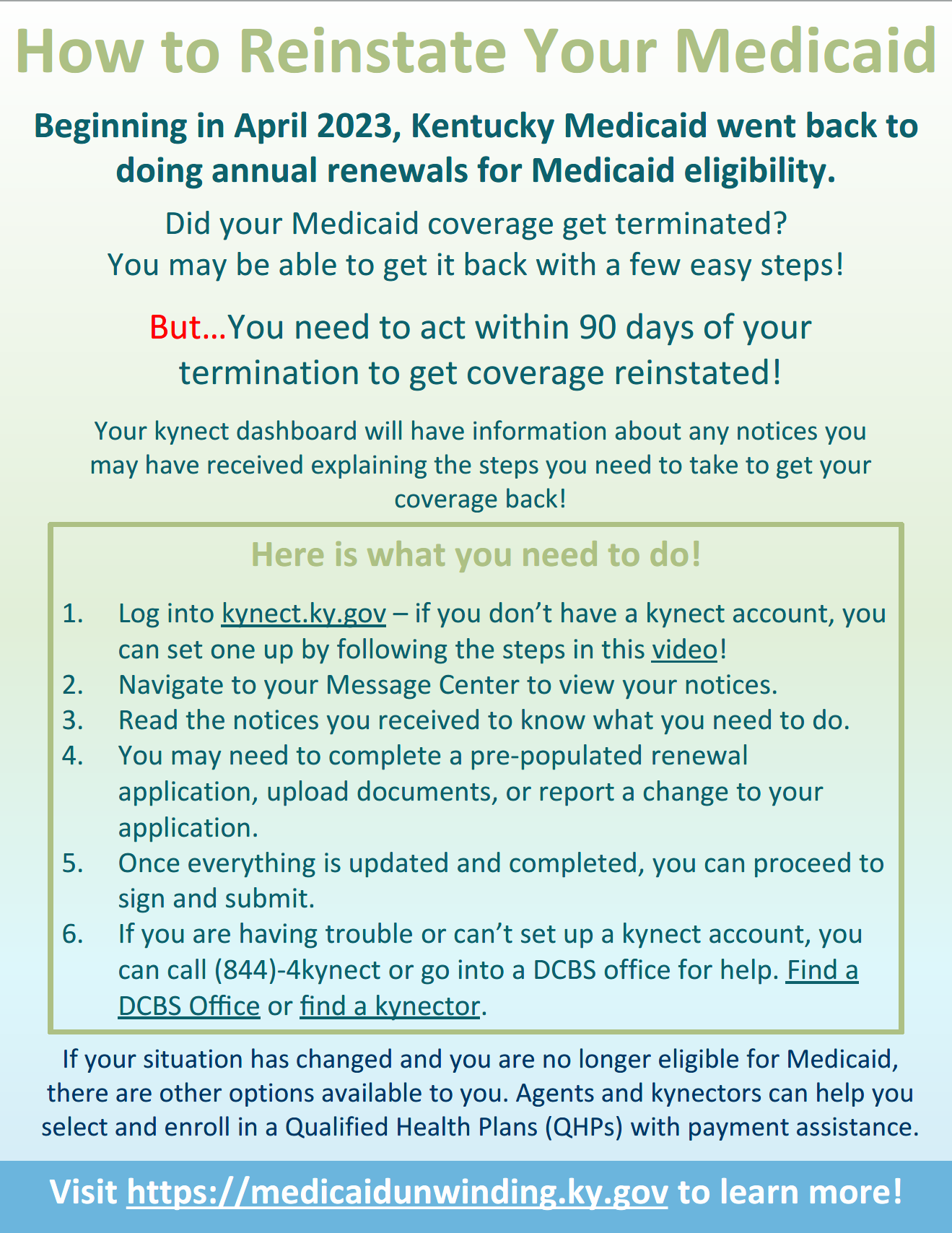 22
[Speaker Notes: Children have specific renewal requirements – KY focusing heavily on this population and ongoing outreach
Respond even if you think you are not eligible
Main importance is getting individuals to respond/act]
KY PHE Website Resources
https://medicaidunwinding.ky.gov
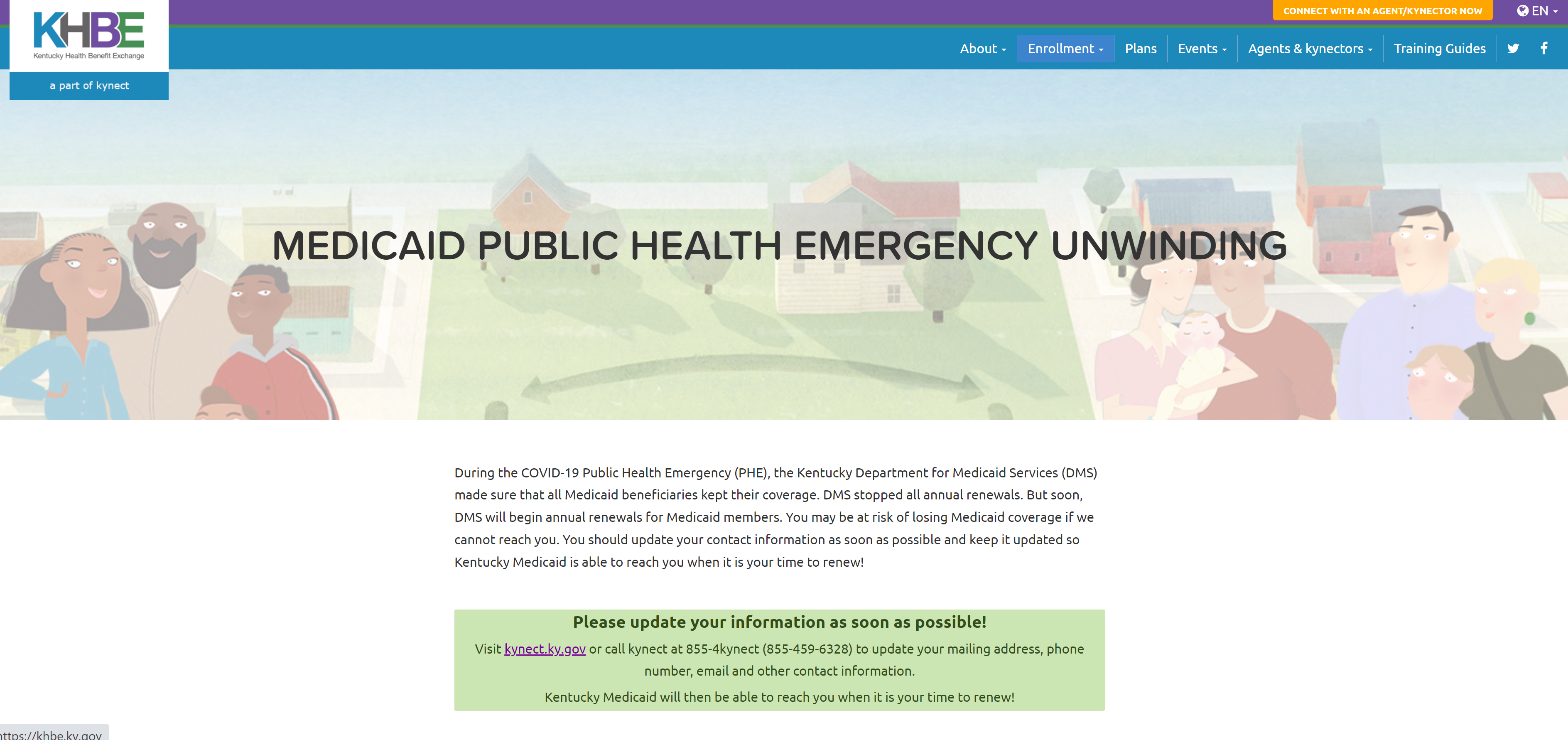 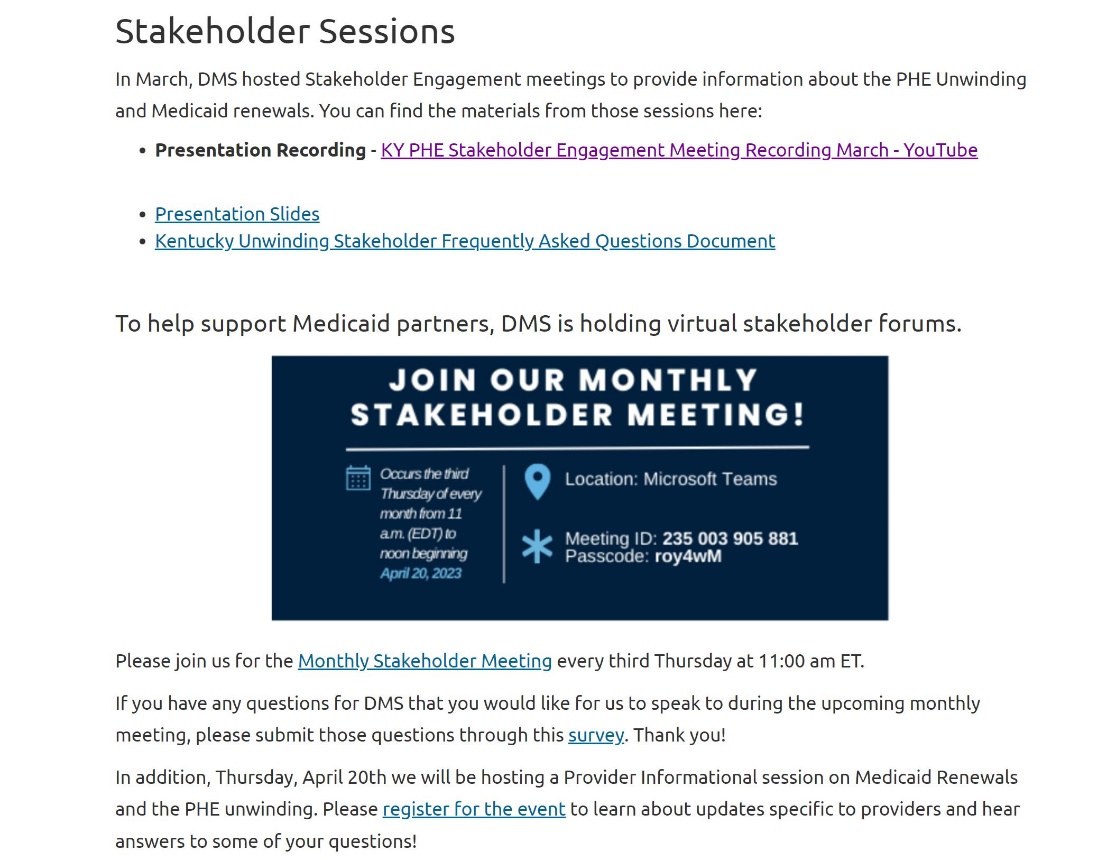 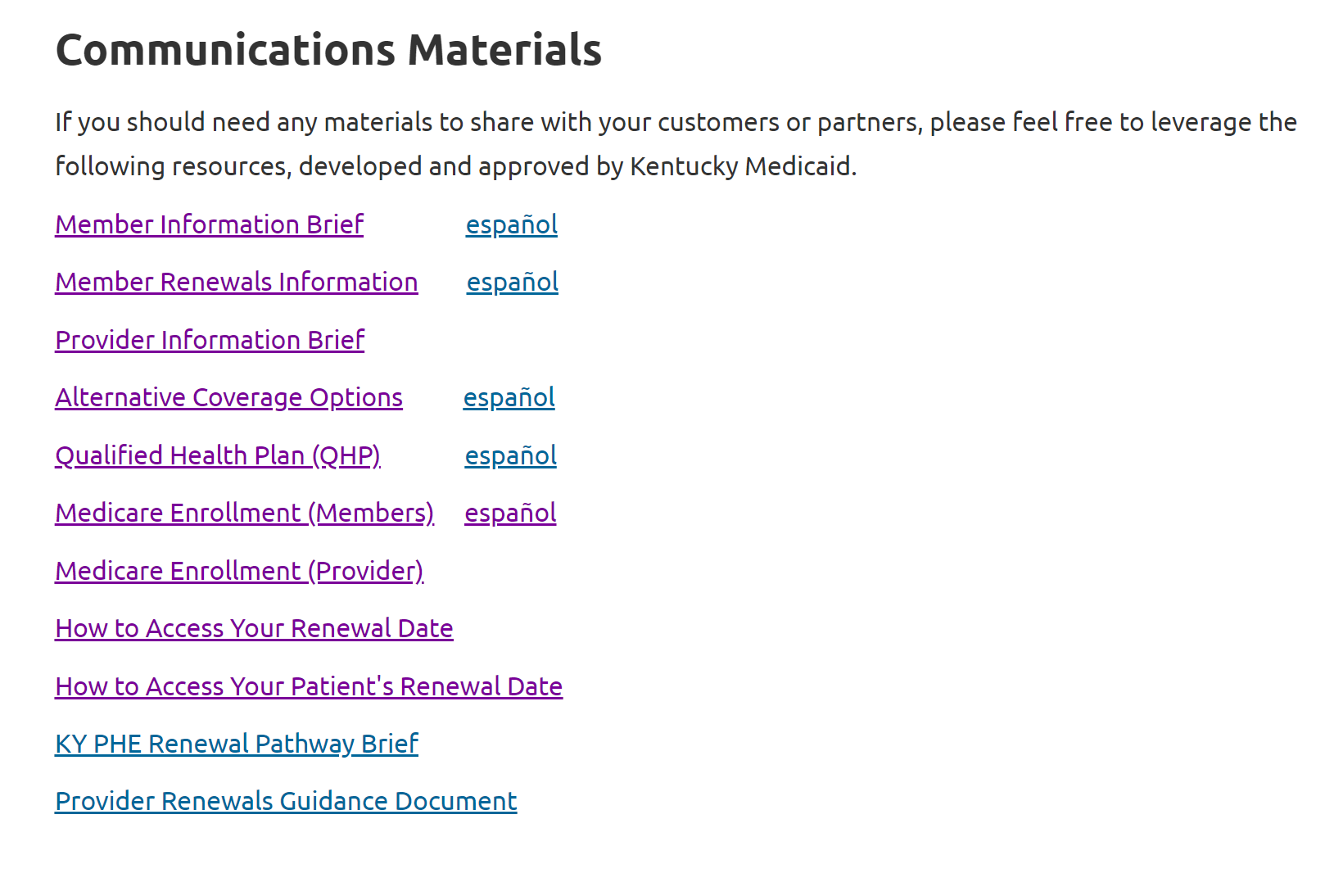 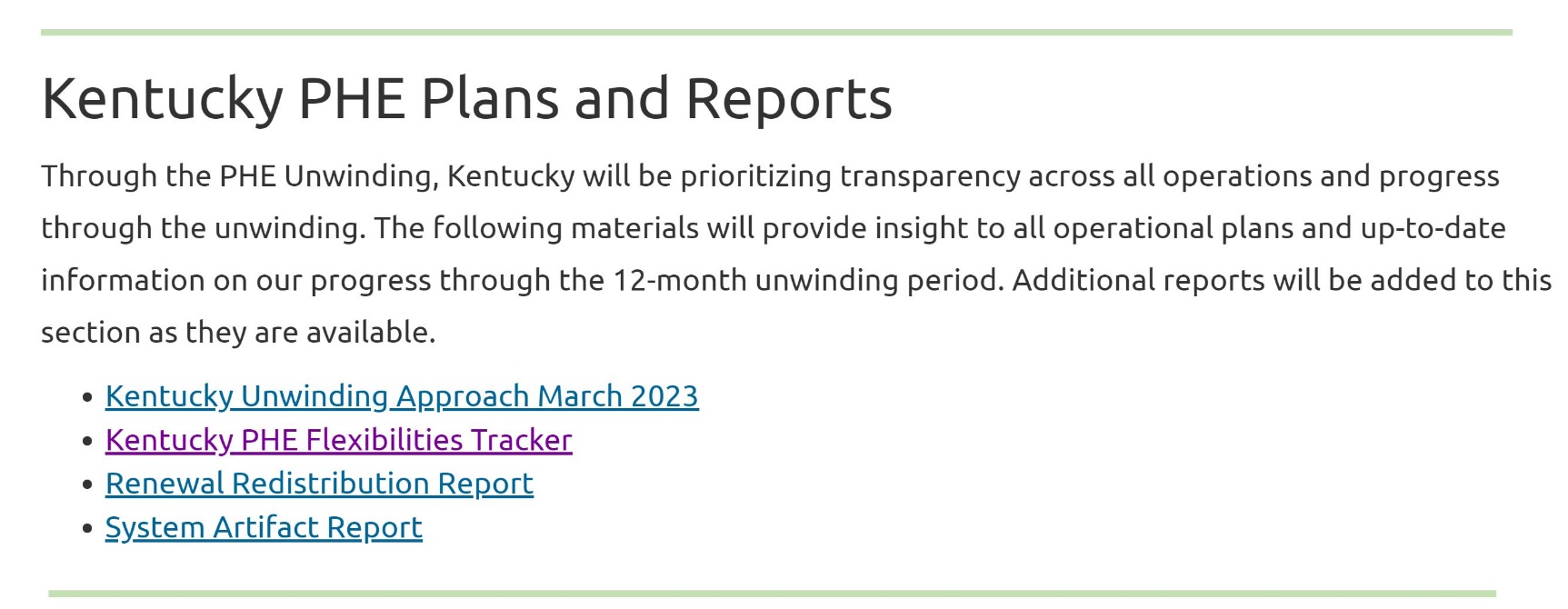 23
Reentry Update
Reentry 1115 Project Timeline
Oct. 30, 2024
Summer-Fall 2025*
Dec. 29, 2024
Implementation upon CMS approval
Implementation Plan Due to CMS
Reinvestment Plan Due to CMS
Current
Nov. 29, 2024
Dec. 29, 2024
Implementation Plan Development
Monitoring Protocol Due to CMS
Evaluation Design Due to CMS
25
[Speaker Notes: Implementation Plan Due to CMS 10/30
Completed stakeholder engagement early this month to support mapping of current state and identify needs/gaps 
This included focus groups, interviews, data requests and working sessions with:
Individuals with lived experience 
providers 
MAT Providers
Primary care provider 
State agencies including DPH, AOC, DAIL, DCBS, MCOs
Currently reviewing complete GAP analysis and current state assessment which will drive next steps toward identifying action steps 
The implementation plan will still be somewhat high-level, we will continue work regarding the finer details of implementation while CMS is reviewing the plan 
ACRES Advisory Committee meeting last week to provide preliminary GAP Analysis findings
CORE Team is meeting bi-weekly and will begin discussing some of the key decision points
Weekly Workgroups with DOC and DJJ 

Following implementation plan submission, monitoring protocols are due 11/29 and the evaluation design and reinvestment plan due 12/29]
Consolidations Appropriations Act (CAA)
The 2023 Consolidated Appropriations Act (CAA), Congress amended existing laws that limit Medicaid and CHIP coverage for incarcerated individuals. 

CMS released guidance July, 2024 regarding provisions under CAA to take effect on January 1, 2025.
Division of Health Plan Oversight: Provider Appeals and Complaints
Appeals and Complaints Branch
MCO denials, in whole or in part, a service or claim
MCO Appeal Process
Two Paths to Appeal
28
Appeals and Complaints Branch
Member Appeals
29
Appeals and Complaints Branch
Provider Appeals
30
External Independent Third-Party Review(EITR) Process
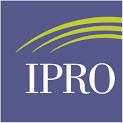 KRS 205.646 or 907 KAR 17:035
Always make the request in writing and submit ALL documentation that supports the reason you disagree with the decision.
31
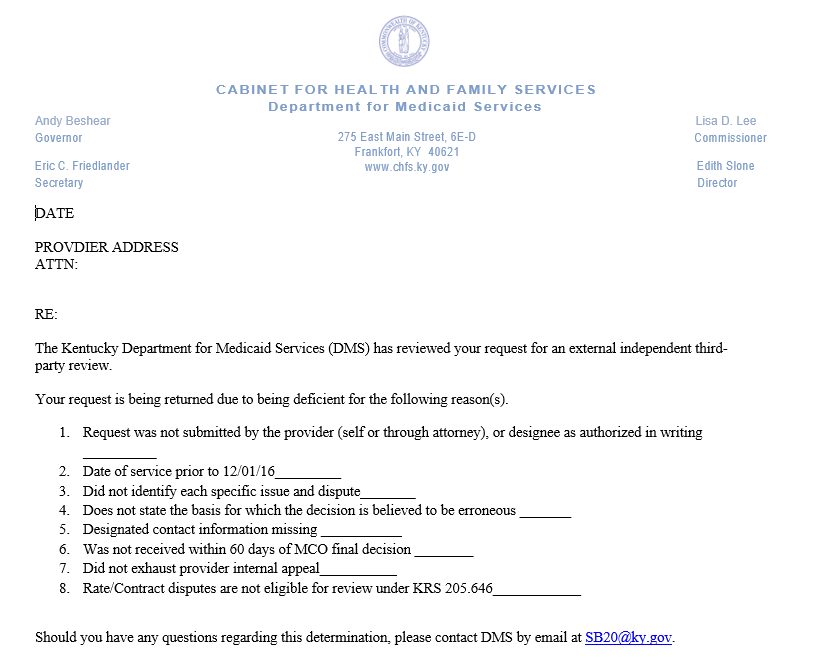 Denial of an External Independent Third-Party Review Request
Questions/Inquiries
SB20@ky.gov
32
Provider Administrative Hearing
Must be requested within 30 calendar days of the external independent third-party review decision.
May be requested by either the MCO or provider.
The party that receives the adverse final order pays a fee of $600 to the Department within 30 days.
SEND REQUESTS TO:
Department for Medicaid Services
ATTN: Administrative Hearing Request
275 E Main Street, 6E-D
Frankfort, KY 40621
DMS.Hearings@ky.gov
Phone: 502-564-9394
Fax: 502-564-0223
HEARINGS CONDUCTED BY:
Office of the Attorney General
Families and Children andHealth Services Division
105 Sea Hero Road, Suite 2Frankfort, Kentucky 40601
Phone: 502-696-5442
33
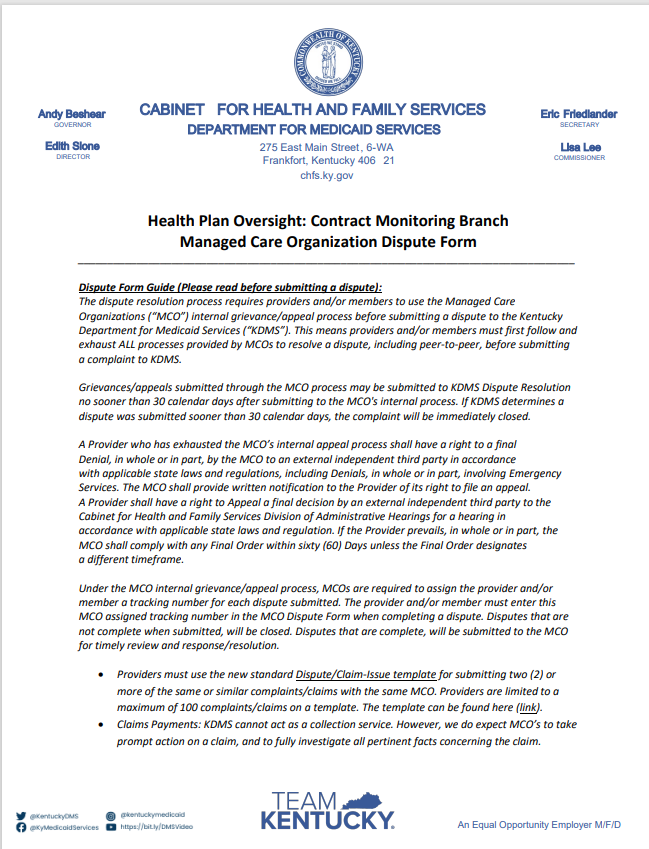 Managed Care Organization Dispute Form
ProviderMCOInquiry@ky.gov
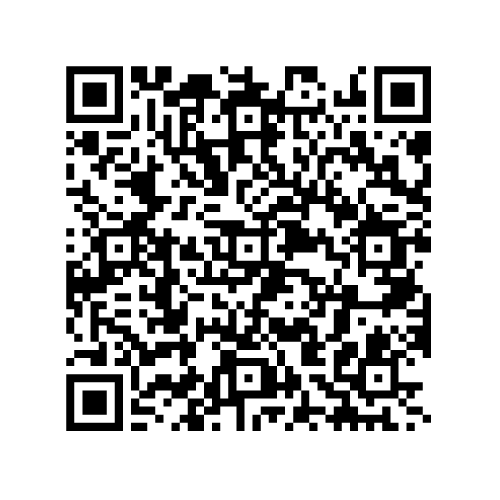 34
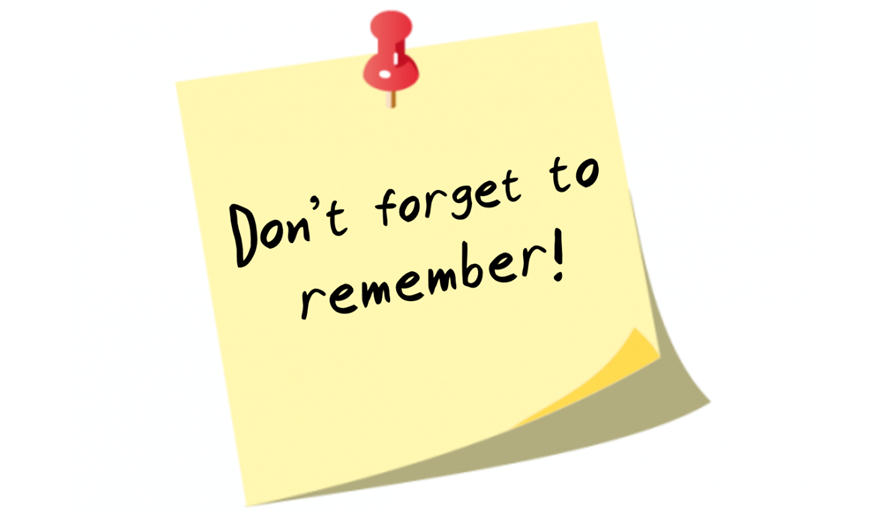 Key Takeaways - Provider Complaints
Always contact the provider representative first.

Provide all documentation that applies to the complaint(s) including email correspondence, a brief description of issue, claims information, etc….

Identify the MCO(s) when requesting a complaint.  This is important if a provider has similar issues with multiple MCOs.

If a provider has gone through the MCO internal appeal process and wants to file a complaint include that information in the complaint.
35
Program Spotlight: Medicaid’s Behavioral Health Initiatives
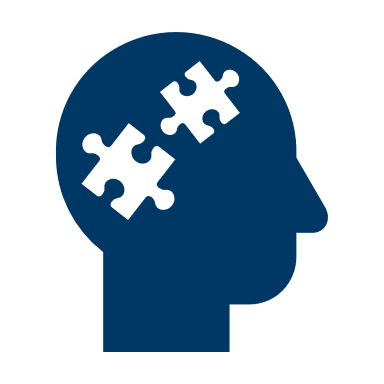 Behavioral Health Services
State Plan Covered Services

Kentucky Medicaid expanded in 2014 as a part of the Affordable Care Act.

Medicaid includes coverage of behavioral health services, including mental health and substance use disorders.
37
[Speaker Notes: Reentry Section 1115:
Medicaid coverage for certain transitional services to identified individuals who are soon-to-be former inmates of designated public institution to ensure continuity of health care coverage pre- and post-release and facilitate warm linkages to medical and behavioral health services upon release.

Substance Use Disorder (SUD) Section 1115:
Allows reimbursement for SUD residential treatment as a statewide average length of stay of 30 days, and
Waives the Institution for Mental Disease (IMD) Exclusion to allow reimbursement for up to 96 beds​ for programs that meet qualifications and standards required under Demonstration milestones.

Eligibility for out of state former foster care youth (FFCY):
Extends Medicaid eligibility to FFCY aged 18 to 26, and who were in foster care under the responsibility of another state.

Serious Mental Illness (SMI) Section 1115 
Reimburse medically necessary short-term, defined as a state-wide average length of stay no longer than 30 days, inpatient treatment services within settings that qualify as IMDs for adults with serious mental illness (SMI).

Recuperative Care Pilot
Request authority to reimburse for recuperative care services, also known as medical respite care, to adult beneficiaries who are homeless or at risk of homelessness requiring additional medical support and care coordination following a hospital stay.

Recovery Residence Support Service (RRSS) 
Request authority to reimburse up to 90 days for Recovery Residence Support Services (RRSS) for eligible adults with an SUD who are soon-to-be former inmates of designated public institution or participating in the Kentucky Behavioral Health Conditional Dismissal Program.]
TEAM KY 1115 Components
Kentucky’s Section 1115 Demonstration entitled “TEAMKY (formally known as Kentucky Helping to Engage and Achieve Long Term Health (KY HEALTH))” was approved January 2018.
Current Demonstration is approved through September 30, 2024.
38
[Speaker Notes: Reentry Section 1115:
Medicaid coverage for certain transitional services to identified individuals who are soon-to-be former inmates of designated public institution to ensure continuity of health care coverage pre- and post-release and facilitate warm linkages to medical and behavioral health services upon release.

Substance Use Disorder (SUD) Section 1115:
Allows reimbursement for SUD residential treatment as a statewide average length of stay of 30 days, and
Waives the Institution for Mental Disease (IMD) Exclusion to allow reimbursement for up to 96 beds​ for programs that meet qualifications and standards required under Demonstration milestones.

Eligibility for out of state former foster care youth (FFCY):
Extends Medicaid eligibility to FFCY aged 18 to 26, and who were in foster care under the responsibility of another state.

Serious Mental Illness (SMI) Section 1115 
Reimburse medically necessary short-term, defined as a state-wide average length of stay no longer than 30 days, inpatient treatment services within settings that qualify as IMDs for adults with serious mental illness (SMI).

Recuperative Care Pilot
Request authority to reimburse for recuperative care services, also known as medical respite care, to adult beneficiaries who are homeless or at risk of homelessness requiring additional medical support and care coordination following a hospital stay.

Recovery Residence Support Service (RRSS) 
Request authority to reimburse up to 90 days for Recovery Residence Support Services (RRSS) for eligible adults with an SUD who are soon-to-be former inmates of designated public institution or participating in the Kentucky Behavioral Health Conditional Dismissal Program.]
Certified Community Behavioral Health Clinics (CCBHC)
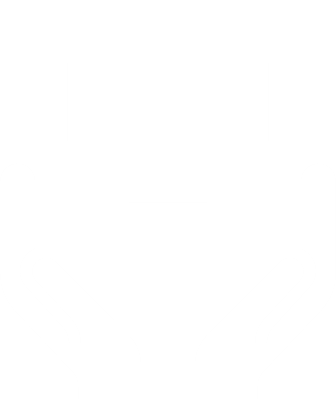 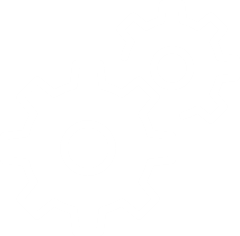 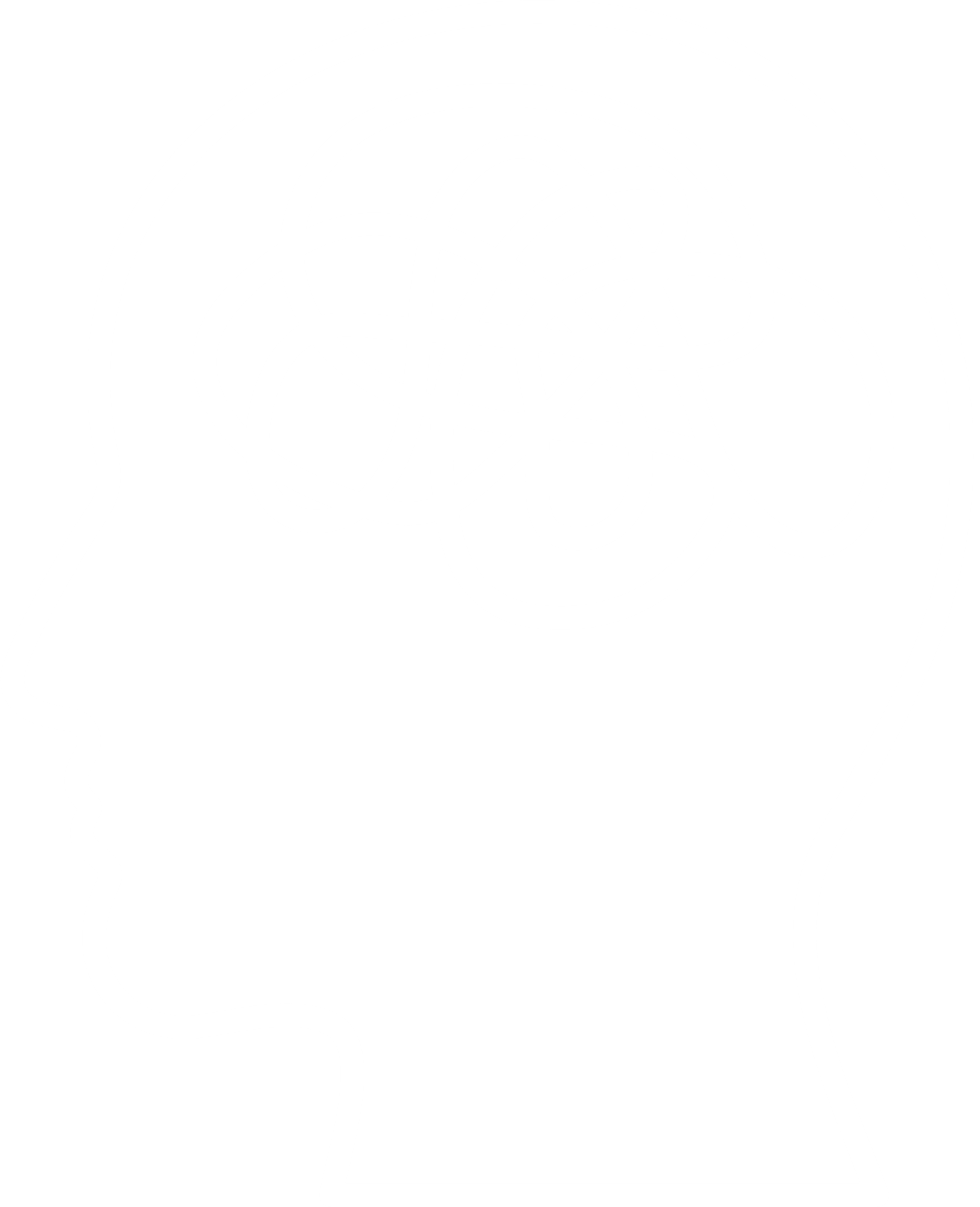 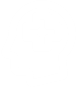 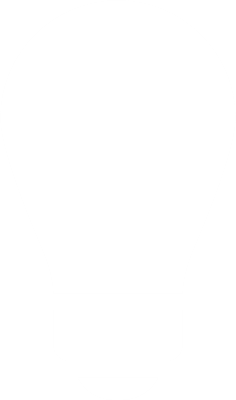 IMPLEMENTED January 1, 2022
Mild or moderate mental illness and substance use disorders
Long-term chronic addiction
Complex health profiles
Serious emotional disturbance (SED)
Serious mental illness (SMI)
CCBHCs must provide care regardless of ability to pay or place of residence, providing care for those who are on Medicaid, uninsured, underserved, homeless, and for active-duty military or veterans.
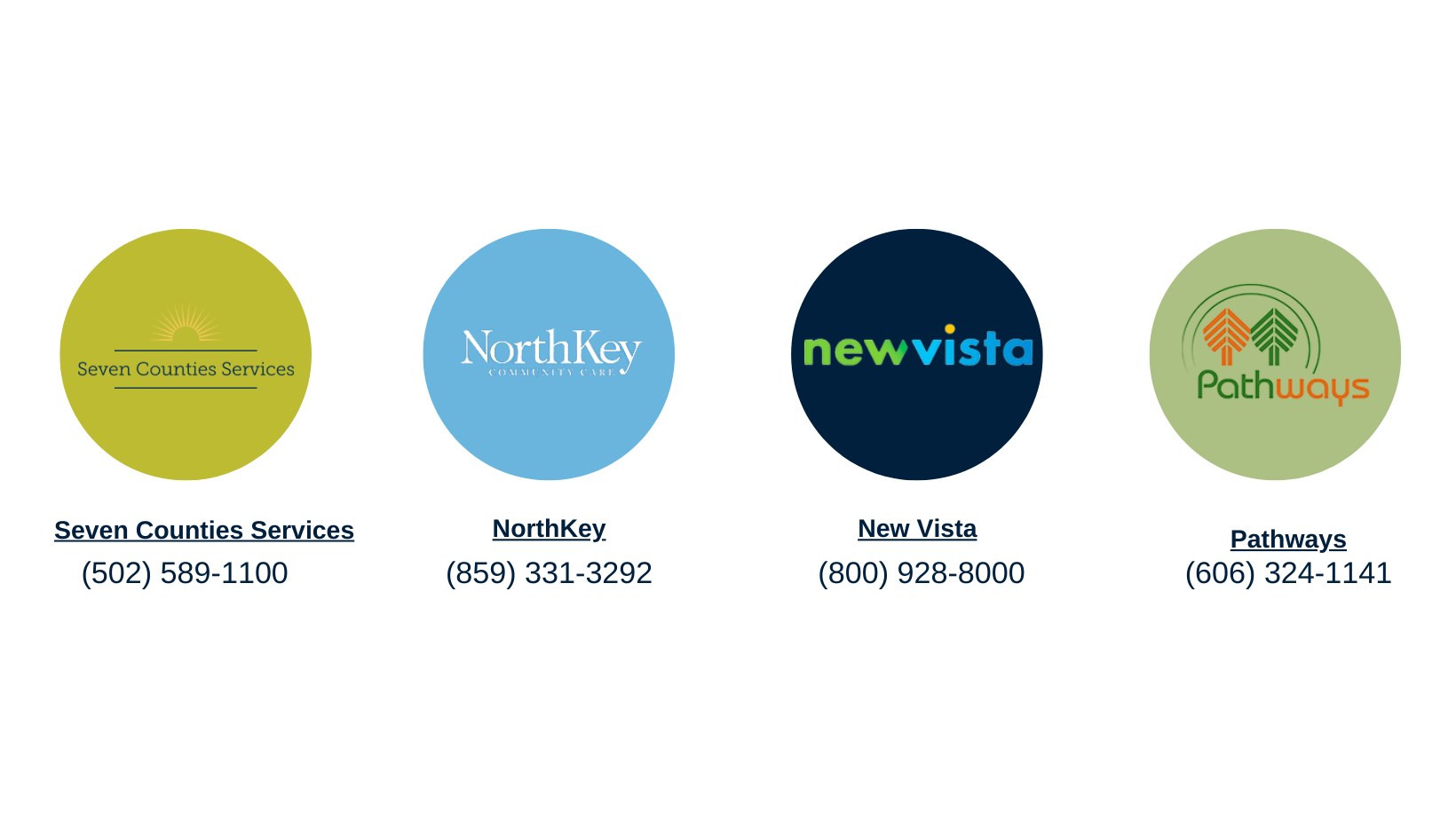 39
Multisystemic Therapy (MST) Pilot
POPULATION IMPACTED
Medicaid enrolled children between the ages of 10-17 that are at risk for entering the Juvenile Justice system. The goal is to work intensively with the youth and family to prevent justice involvement and out of home placements.
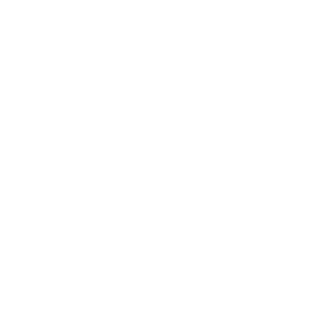 Five-Year Project
Evidence-Based
Partnerships
DMS, along with DCBS, has partnered with 4 Pilot providers that are licensed by the MST Institute for the delivery of this intensive service.
MST is an evidenced based intensive treatment process that focuses on diagnosed behavioral health disorders and on environmental systems.
DCBS, DJJ, MCOs, and other community providers have referred to the programs during the first year of the pilot.
40
Kentucky Behavioral Health Needs Assessment
Assess Kentucky’s Statewide Behavioral Health Needs
Identify Needs and Gaps
Assess Capacity
Understand the behavioral health needs of Kentucky’s population, including mental health and SUD services. Identifies gaps and inefficiencies in the current system, providing a basis for improving service delivery.
Assess provider network and system capacity to address the needs of populations served.
Inform Policy & 
Program Development
Enhance Service, 
Quality, & Outcomes
Inform Kentucky policymakers regarding the Commonwealth’s current behavioral health landscape, enabling data-driven decisions for effective policy change and program design. Guide the allocation of funding and resources to areas with the greatest need.
Evaluate current service delivery models and identify best practices and evidence-based interventions to improve the quality of behavioral health services and patient outcomes.
Improve Access to Services
Promote Equity
Identify disparities in behavioral health access and outcomes, promote strategies to address these inequities, and ensure services are available across the state.
Ensure the voices of diverse communities are heard and considered in the planning process through stakeholder engagement to develop collaborative solutions.
41
Target Publication: Q4 2024.
[Speaker Notes: Project Purpose: Kentucky’s statewide behavioral health needs assessment provides a comprehensive overview of the current behavioral health landscape and highlights critical areas of opportunity. The needs assessment helps to:]
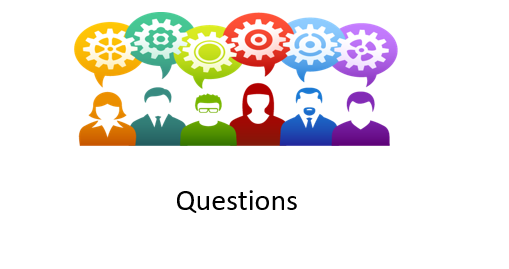 42
Open call for topics of interest!
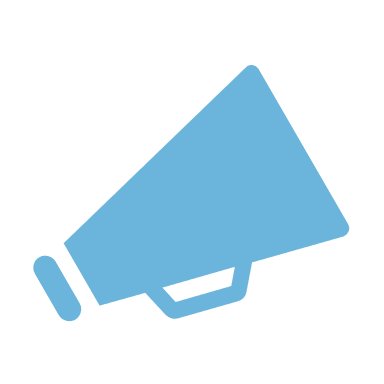 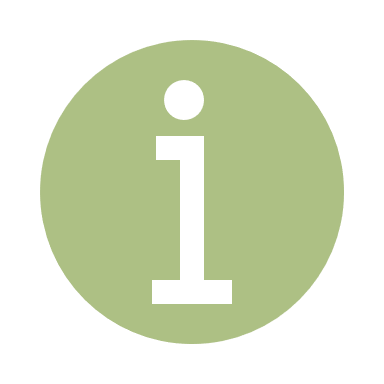 What would you like to hear more about from the Cabinet?
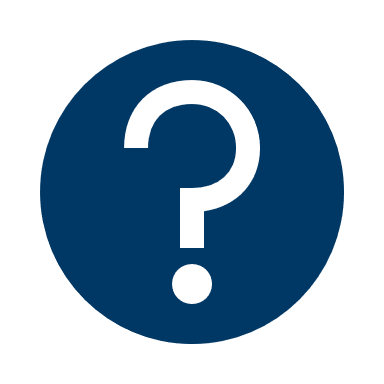